BDL Vessel Cleaner Final Testing Results
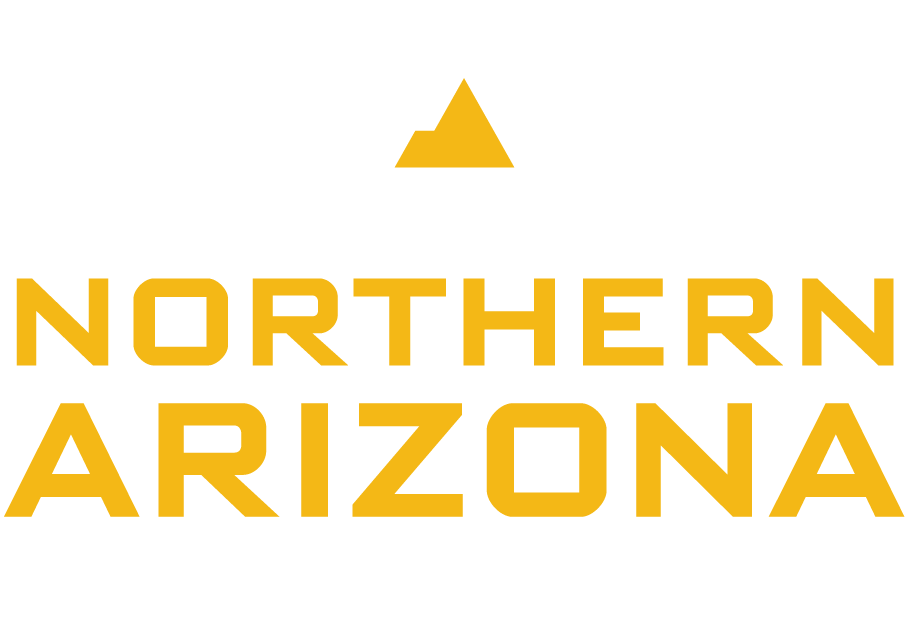 Steven Schwartz, Milo Gubler, Mason Minitti, Muath Nasrallah
Testing Plan
Table 1 – Test Summary Table
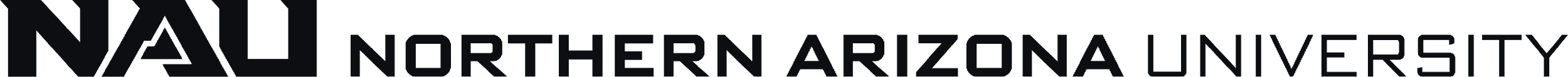 Filter Testing
Filter 1 Capacity is needed to determine the number of cycles before emptying it.
Added ~130 g of Support Material (SM)
Circle of Willis (CW) without aneurysms is ~11 grams of SM
Equivalent of 12 CW cleaning cycles
Ran Heat Bath/Peristaltic Pump
1-10 mmHg Spike in Pressure
Maximum Capacity is 130 g
Filter can run a minimum of 12 cleaning cycles assuming no SM is dissolved
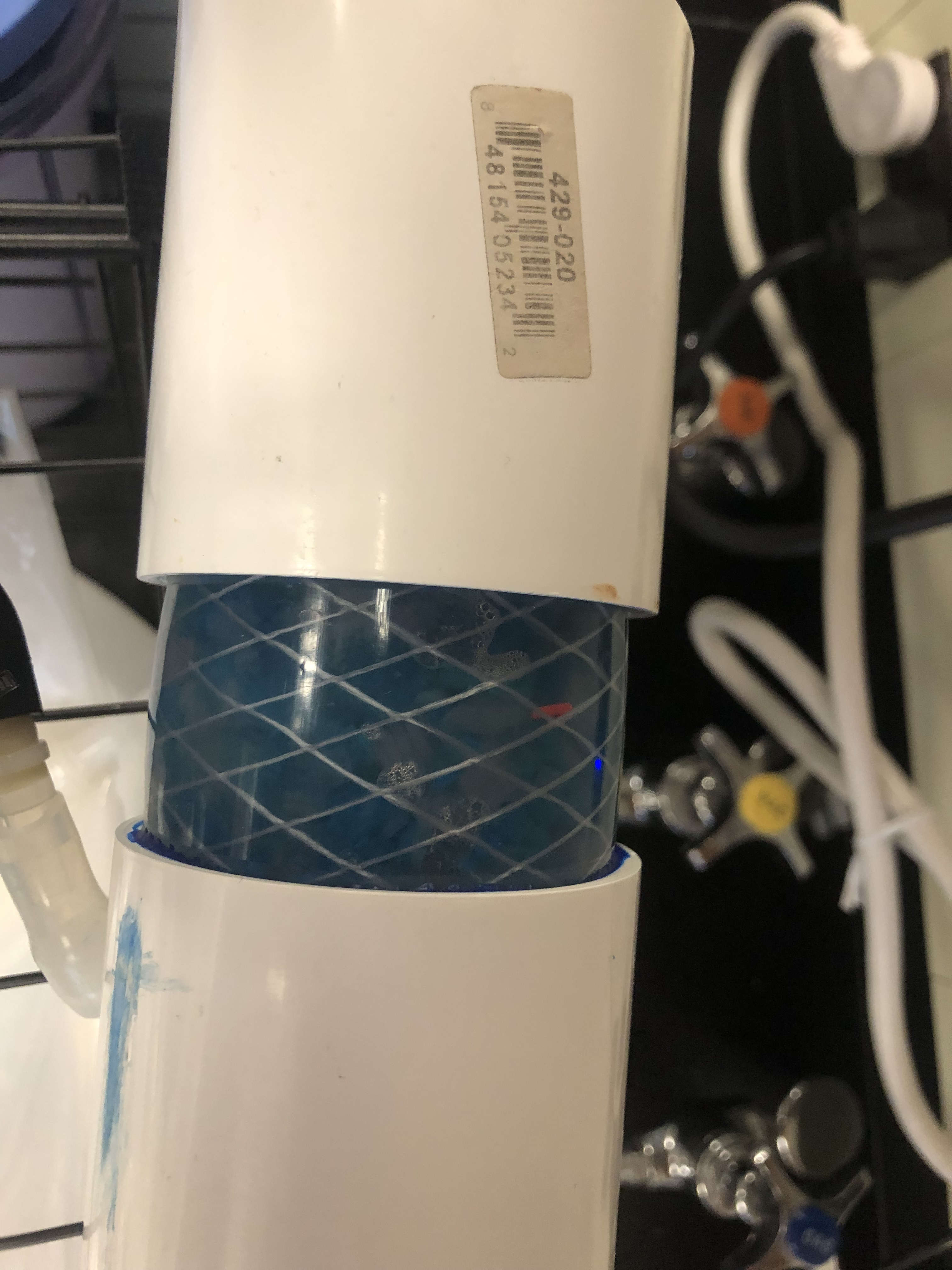 Figure 1. Filter with 130 g of SM
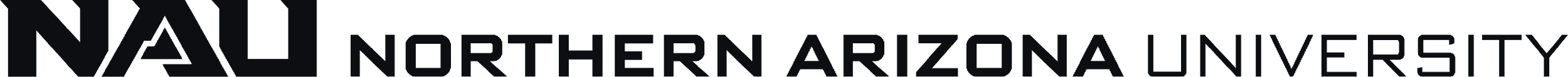 Vessel Failures
Pressure Failure is needed to determine Arduino buzzer alarm
Vessels commonly failed when:
Subjected to several cycles at 250 mmHg
Exterior Manifold was sealed – causing pressure buildup – failure above 400 mmHg
Pressure needed for Arduino buzzer alarm is 240 mmHg
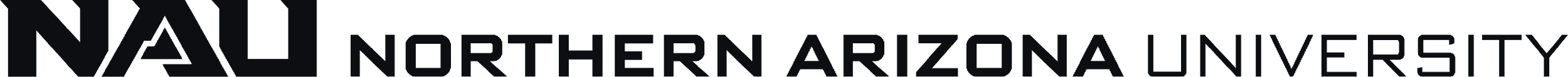 Model Deflection
Deflection is the bending/deformation on the vessel frame caused by heat/torque
Vero Material Deflection temperature: 45 – 50 C
Deflection minimized after adding manifold and reducing tubing – Less torque applied to the barbs/connectors
Ideal Temperature: 48 – 49 C
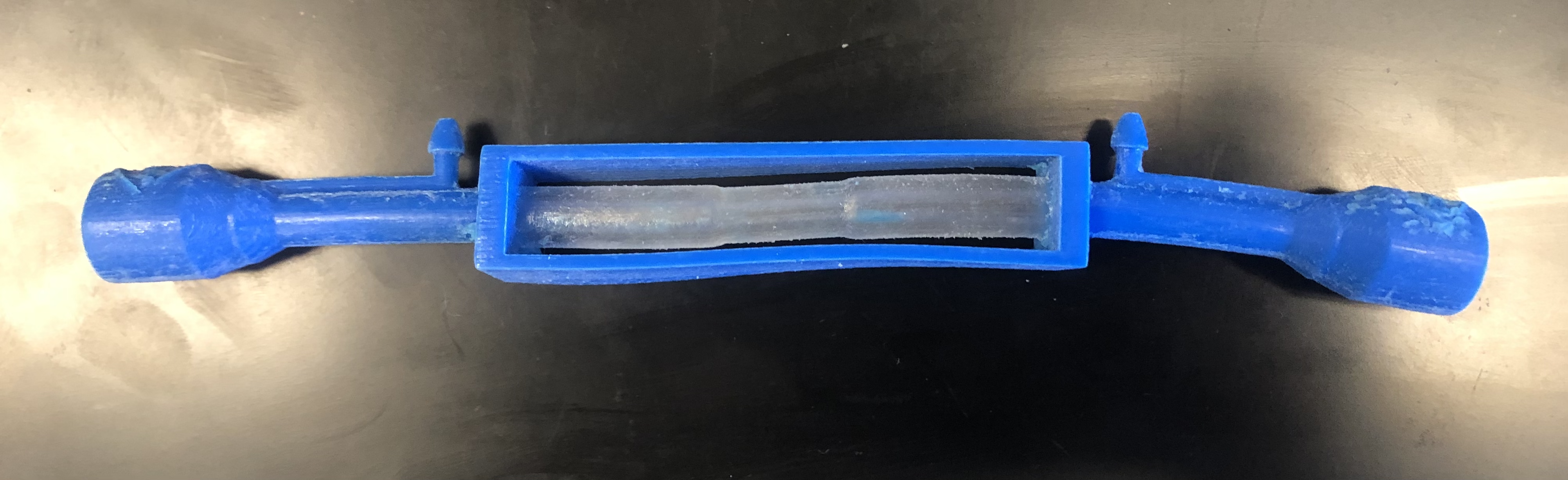 Figure 2. Deformed Model from 50+ C
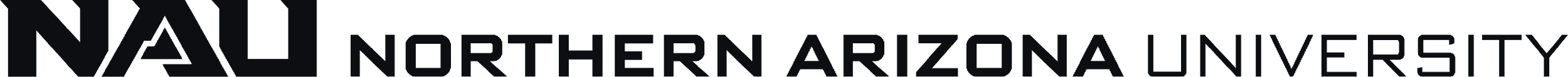 Sodium Hydroxide Pretreatment
Sodium Hydroxide (NaOH) is required to chemically degrade support material 
10 minutes of exposure to NaOH is enough to degrade SM, but the main challenge is exposing enough layers
NaOH CANNOT be introduced into the fluid supply
Causes wear to the manifold material (Polycarbonate)*
Polystat Heat Bath manual advises against high pH changes for long-term performance*
*Potential Future Design Aspect for Final Report
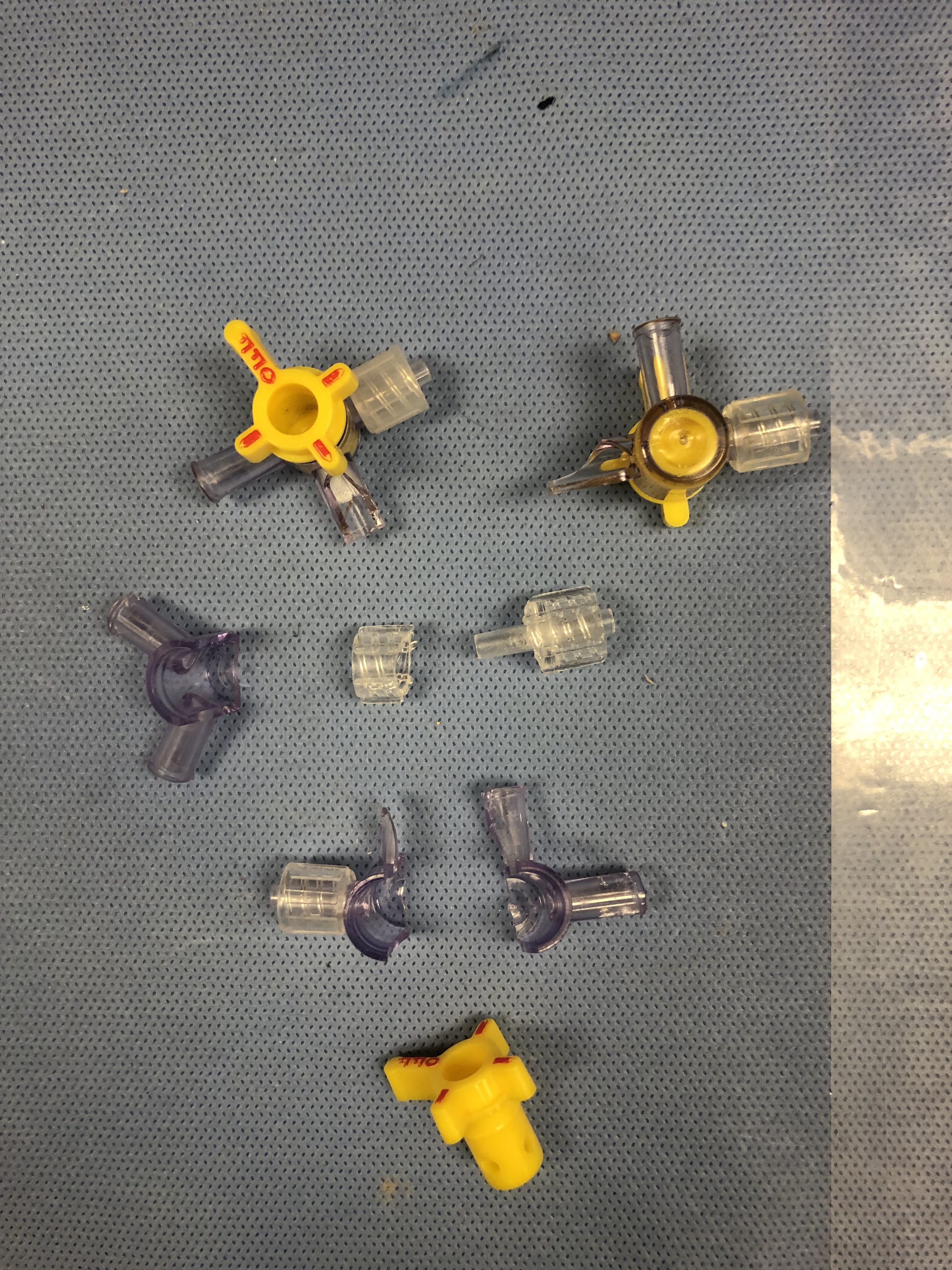 Figure 3. Fractured Manifold Stopcocks after NaOH exposure
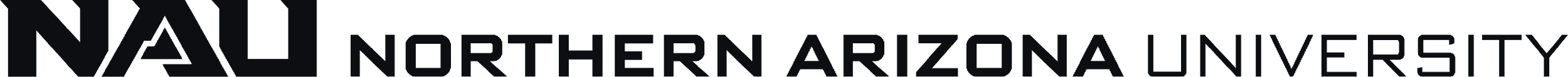 Model Cleaning Time
Sidewalls clean in 2-4 hours* - Lite SM
CW models clean in 6-8 hours* - Lite SM
DAR models cleans in 2-4 hours* - Standard SM
*Estimated Time based on sections of models that have been cleaned during the testing process and sections of models that have been pretreated with NaOH
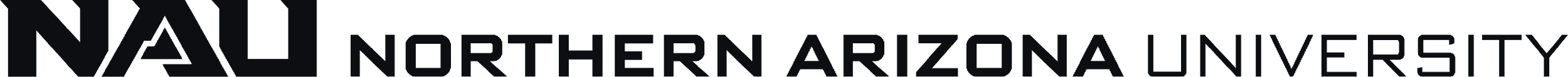 B-Roll
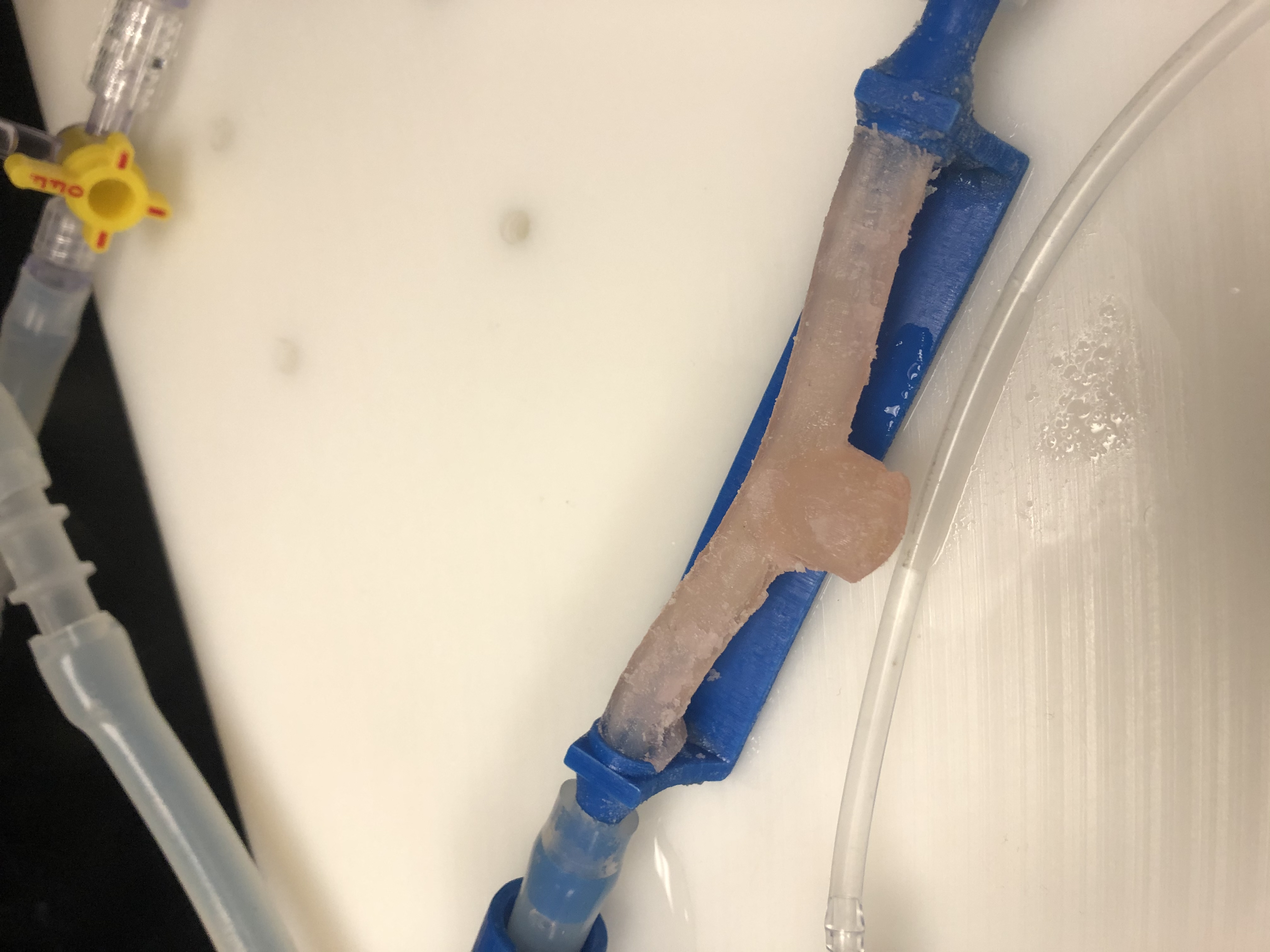 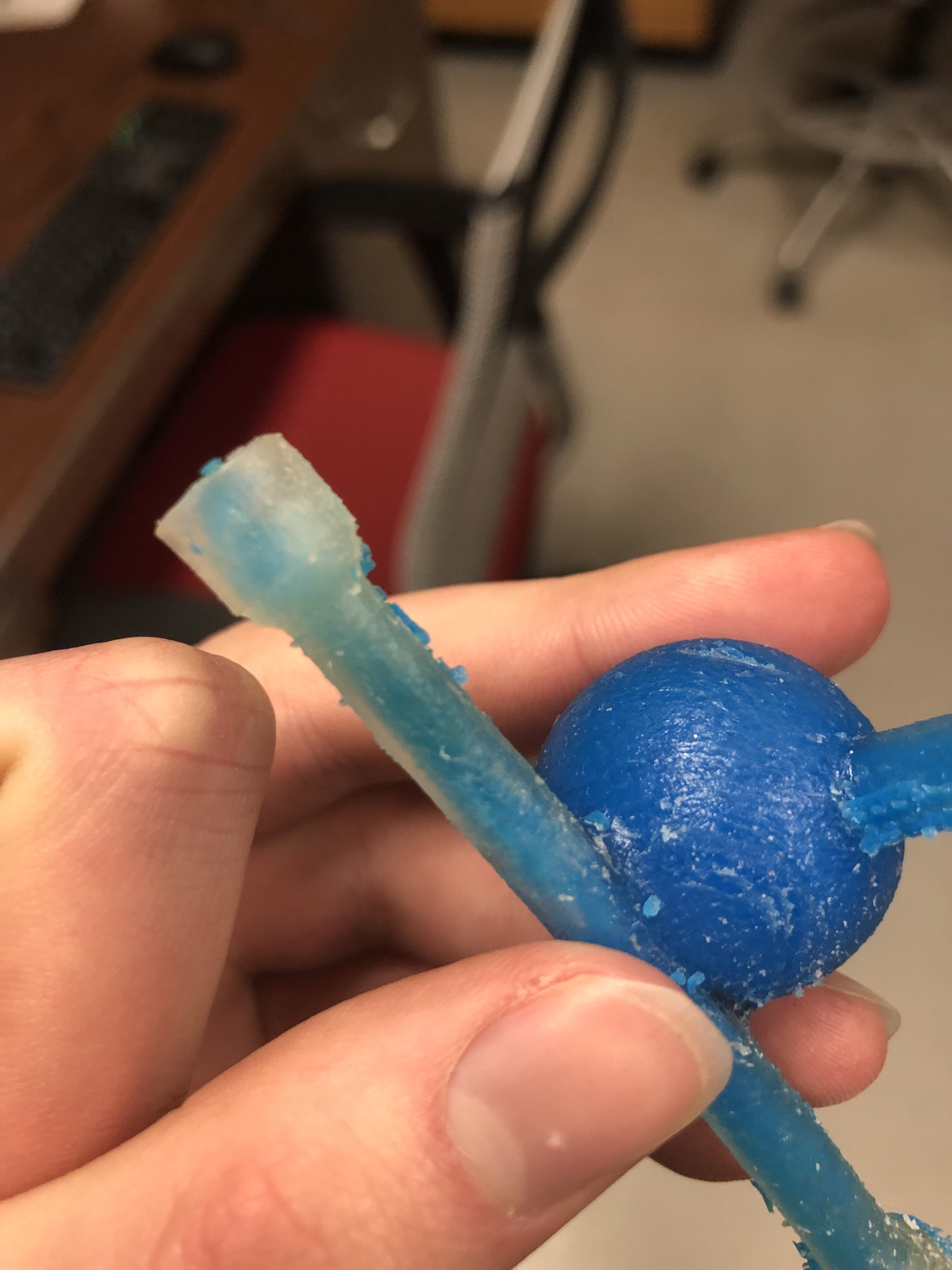 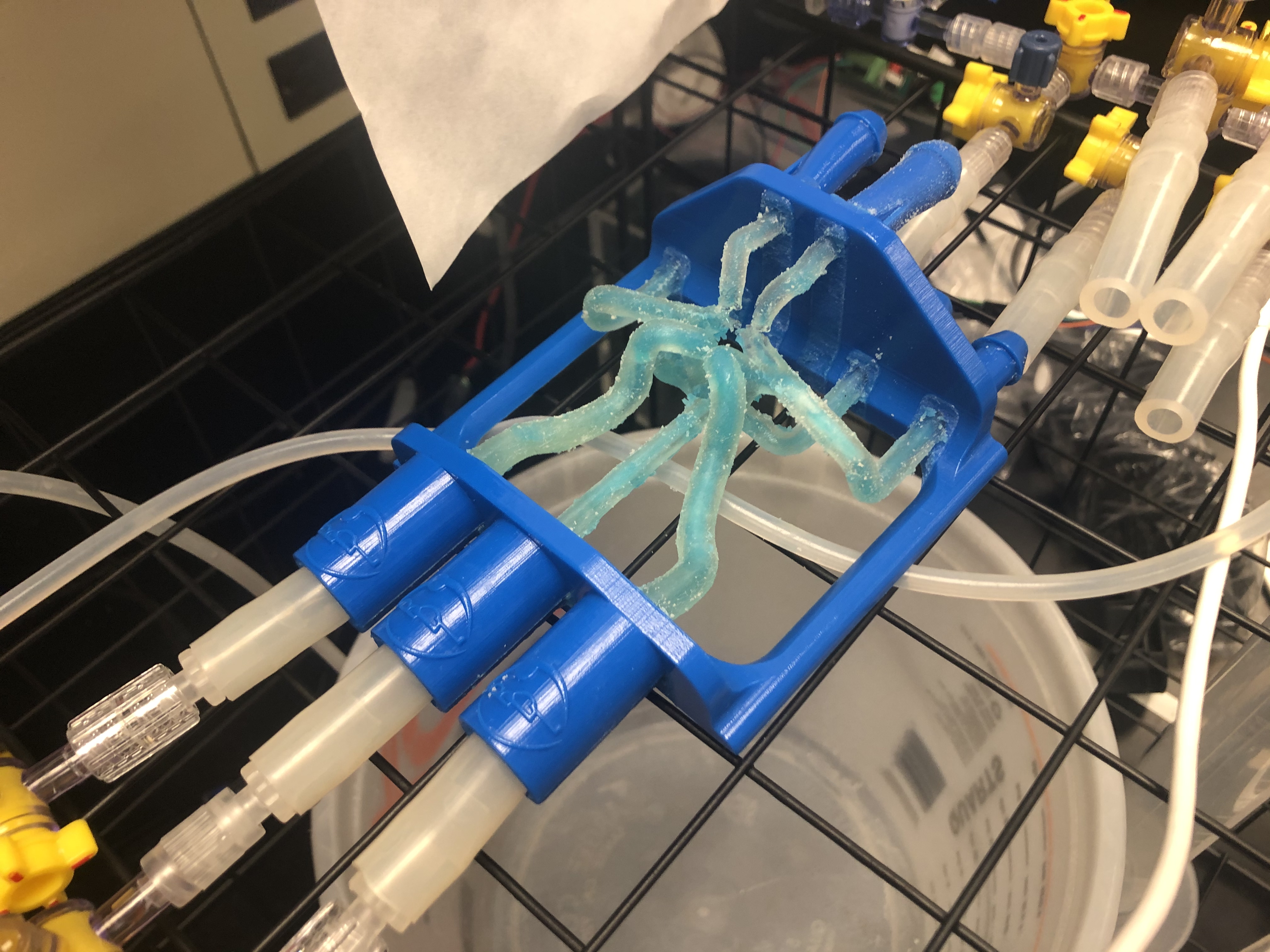 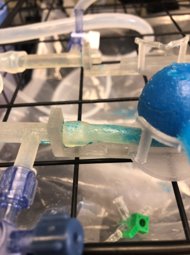 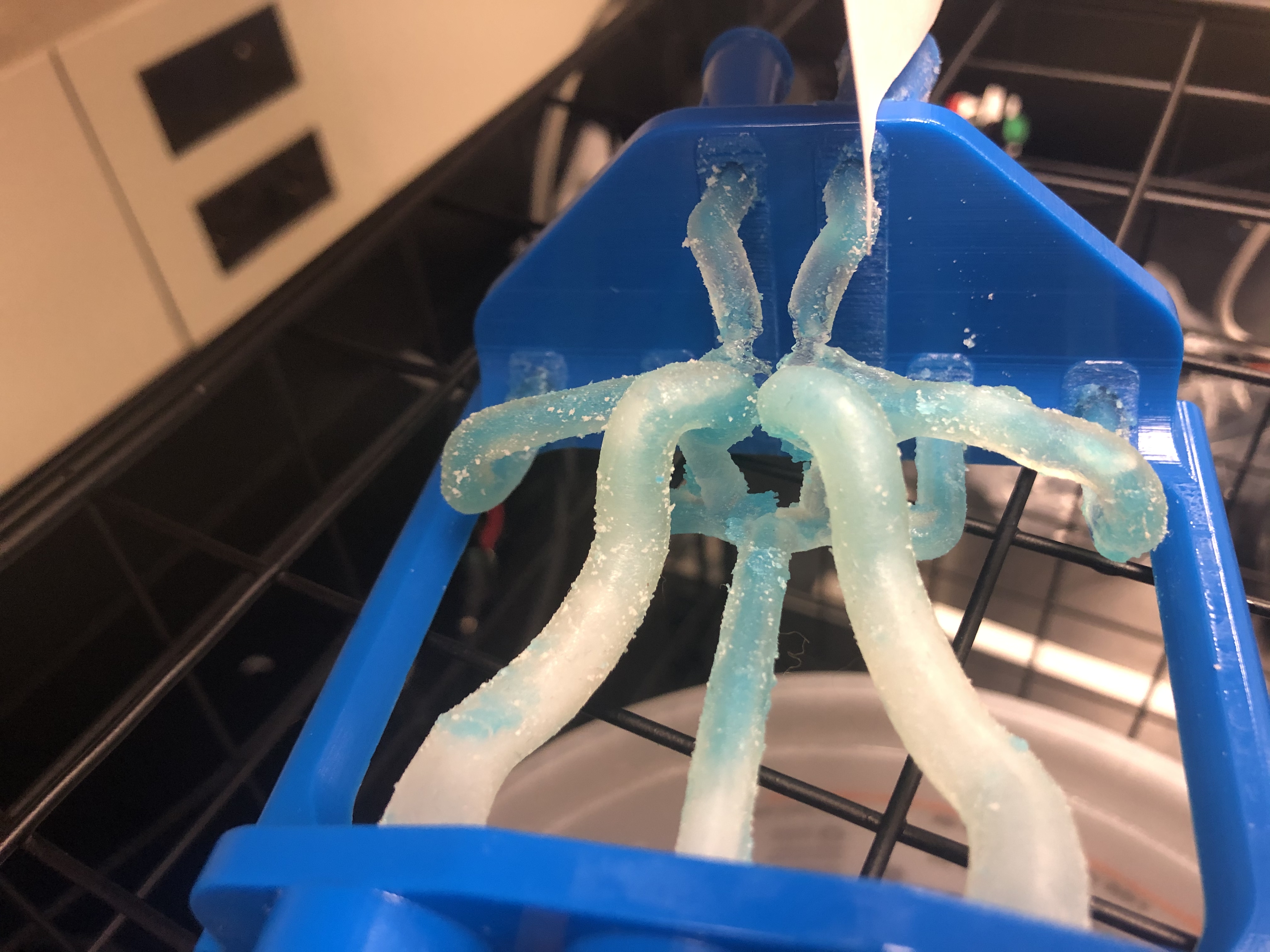 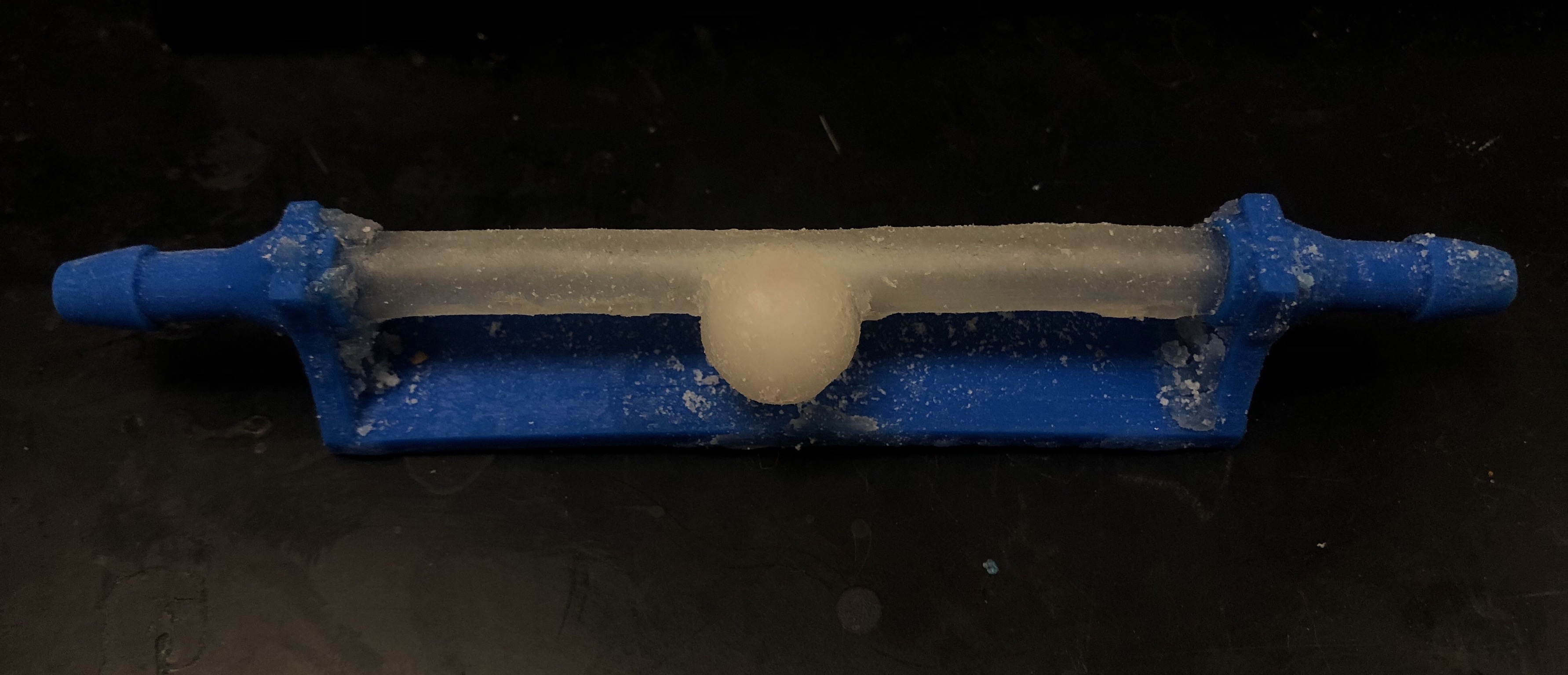 Figure 4. Top – Models with minimal to no cleaning, Bottom – Models that have been cleaned, Left to Right: CW, DAR, Sidewall
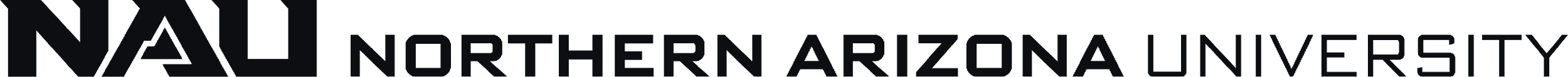 Specification Sheet - CRs
Table 2. Specification Sheet – Customer Requirements
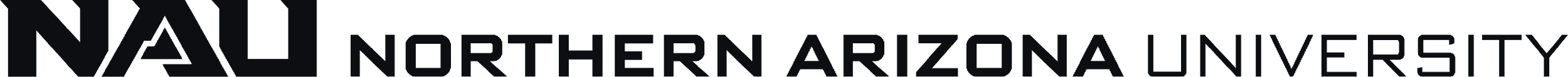 Specification Sheet - ERs
Table 3. Specification Sheet – Engineering Requirements
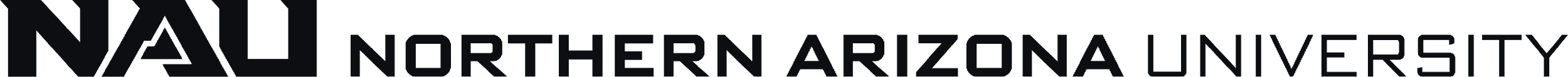 QFD
*See Teams
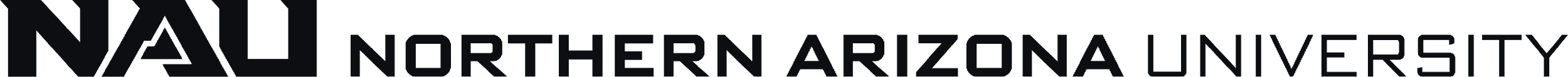 Thank You
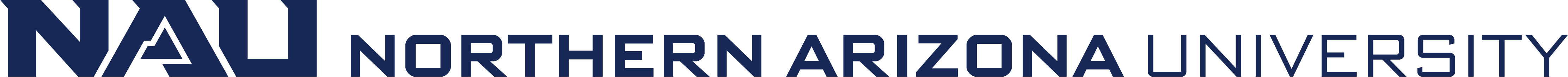